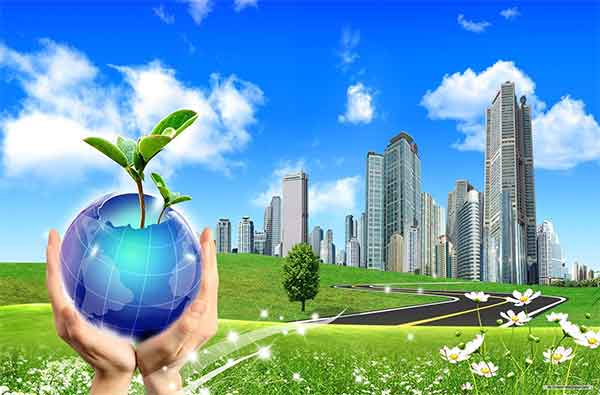 ÔN TẬP CHUYÊN ĐỀ 3 - SINH THÁI NHÂN VĂN(1 tiết)
Biên Soạn: 
1. Phan Thị Phước – SĐT: 0335241535 – Mail: phanphuocsthk20@gmail.com
2. Nguyễn Thái Phương Thảo sdt 0334535422 địa chỉ mail hotmailshas@gmail.com
1
ÔN TẬP CHUYÊN ĐỀ 3 - SINH THÁI NHÂN VĂN
HOẠT ĐỘNG 1. LUYỆN TẬP (40 phút)
Hoạt động 1.1. Hệ thống hoá kiến thức (15 phút)
Hoạt động 1.2. Hướng dẫn giải bài tập (25 phút)
2. HOẠT ĐỘNG 2. VẬN DỤNG (5 phút)
2
ÔN TẬP CHUYÊN ĐỀ 3 - SINH THÁI NHÂN VĂN
1. HOẠT ĐỘNG 1. LUYỆN TẬP (40 phút)
   Hoạt động 1.1. Hệ thống hoá kiến thức (15 phút)
* Trường hợp 1: Các tiết trước GV đã dạy theo dự án 
GV chiếu padlet, tổng kết.
Yêu cầu HS thiết kế Poster hệ thống kiến thức chuyên đề 3.
GV chiếu Slide hệ thống kiến thức. 
Gọi 1 HS bất kì hệ thống lại kiến thức của chương.
Yêu cầu HS gạch chân các từ khóa trong chương.
3
ÔN TẬP CHUYÊN ĐỀ 3 - SINH THÁI NHÂN VĂN
1. HOẠT ĐỘNG 1. LUYỆN TẬP (40 phút)
   Hoạt động 1.1. Hệ thống hoá kiến thức (15 phút)
* Trường hợp 2: Các tiết trước GV chưa dạy theo dự án thì tiết này GV tổ chức cho HS trình bày, nhận xét, thảo luận đánh giá sản phẩm của mỗi nhóm theo 4 nội dung sau:
Nội dung 1: Giá trị của sinh thái nhân văn trong việc phát triển bền vững.
Nội dung 2: Giá trị của sinh thái nhân văn trong nông nghiệp.
Nội dung 3: Giá trị của sinh thái nhân văn trong phát triển đô thị; bảo tồn và phát triển.
Nội dung 4: Giá trị của sinh thái nhân văn trong thích ứng với biến đổi khí hậu.
4
ÔN TẬP CHUYÊN ĐỀ 3 - SINH THÁI NHÂN VĂN
1. HOẠT ĐỘNG 1. LUYỆN TẬP (40 phút)
   Hoạt động 1.1. Hệ thống hoá kiến thức (15 phút)
* Trường hợp 3: Các tiết trước GV tổ chức học theo từng bài. 
GV chiếu padlet, Slide tổng kết từng nhóm  (Slide 6-9)
GV chiếu Slide hệ thống kiến thức. 
Gọi 1 HS bất kì hệ thống lại kiến thức của chương 
Yêu cầu HS gạch chân các từ khóa trong chương.
5
ÔN TẬP CHUYÊN ĐỀ 3 - SINH THÁI NHÂN VĂN
1. HOẠT ĐỘNG 1. LUYỆN TẬP (40 phút)
Hoạt động 1.1. Hệ thống hoá kiến thức (15 phút)
Tiêu chí đánh giá sản phẩm
Điểm trung bình của nhóm 1: ….Gói điểm của nhóm …..
6
ÔN TẬP CHUYÊN ĐỀ 3 - SINH THÁI NHÂN VĂN
1. HOẠT ĐỘNG 1. LUYỆN TẬP (40 phút)
Hoạt động 1.1. Hệ thống hoá kiến thức (15 phút)
Tiêu chí đánh giá sản phẩm
Điểm trung bình của nhóm 2: ….Gói điểm của nhóm …..
7
ÔN TẬP CHUYÊN ĐỀ 3 - SINH THÁI NHÂN VĂN
1. HOẠT ĐỘNG 1. LUYỆN TẬP (40 phút)
Hoạt động 1.1. Hệ thống hoá kiến thức (15 phút)
Tiêu chí đánh giá sản phẩm
Điểm trung bình của nhóm 3: ….Gói điểm của nhóm …..
8
ÔN TẬP CHUYÊN ĐỀ 3 - SINH THÁI NHÂN VĂN
1. HOẠT ĐỘNG 1. LUYỆN TẬP (40 phút)
Hoạt động 1.1. Hệ thống hoá kiến thức (15 phút)
Tiêu chí đánh giá sản phẩm
Điểm trung bình của nhóm 4: ….Gói điểm của nhóm …..
9
ÔN TẬP CHUYÊN ĐỀ 3 - SINH THÁI NHÂN VĂN
Gạch chân hoặc tô nền những từ khóa có trong sơ đồ sau:
10
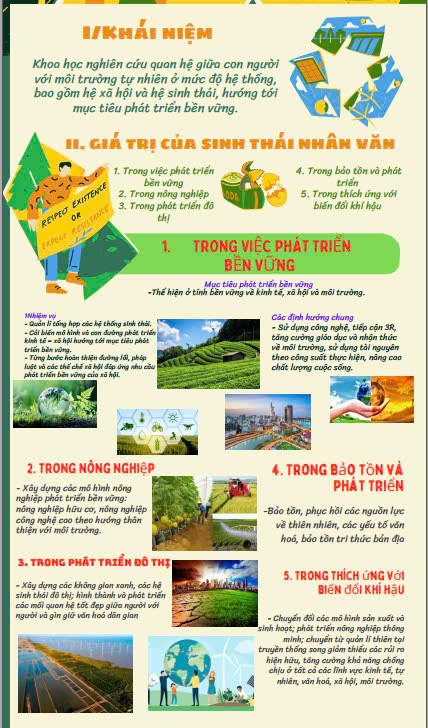 GV cũng có thể sử dụng hình bên để tóm tắt kiến thức của chương. 
Hoặc dung ví dụ về Poster.
Cái Poster này mình có thể TK theo bề ngang được hem em?
11
ÔN TẬP CHUYÊN ĐỀ 3 - SINH THÁI NHÂN VĂN
1. HOẠT ĐỘNG 1. LUYỆN TẬP (40 phút)
Hoạt động 1.2. Hướng dẫn giải bài tập (25 phút)
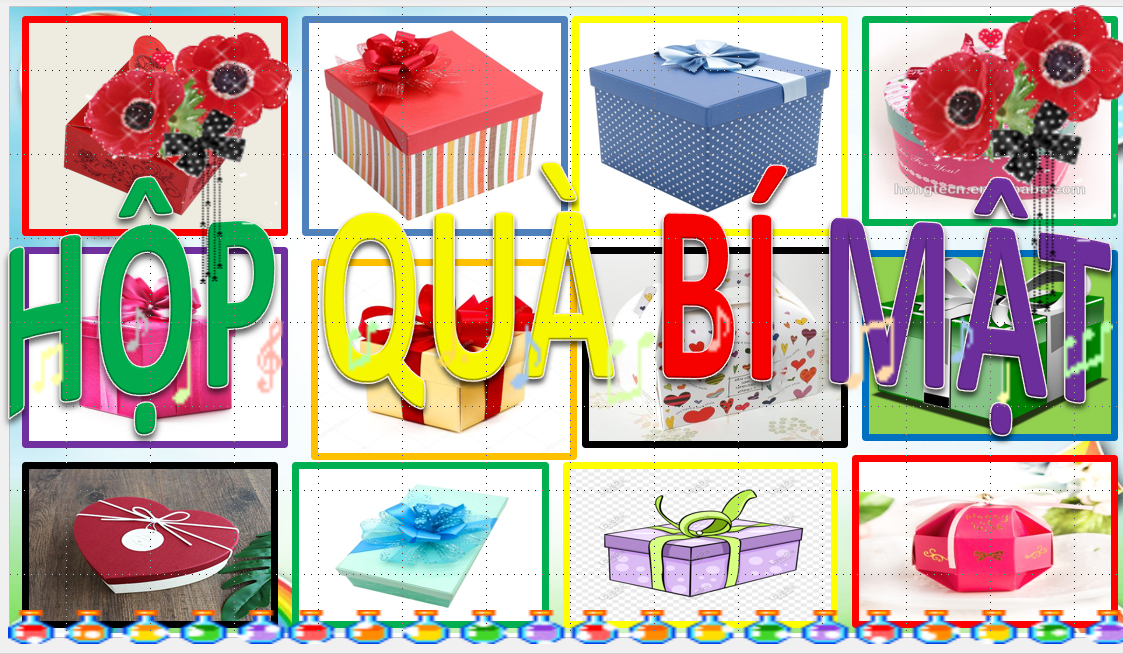 Sau khi trả lời mỗi câu hỏi, bạn lựa chọn hộp quà yêu thích (Số điểm bên trong, 1 món quà xinh, nhân đôi điểm,…)
12
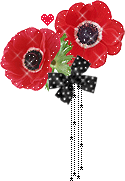 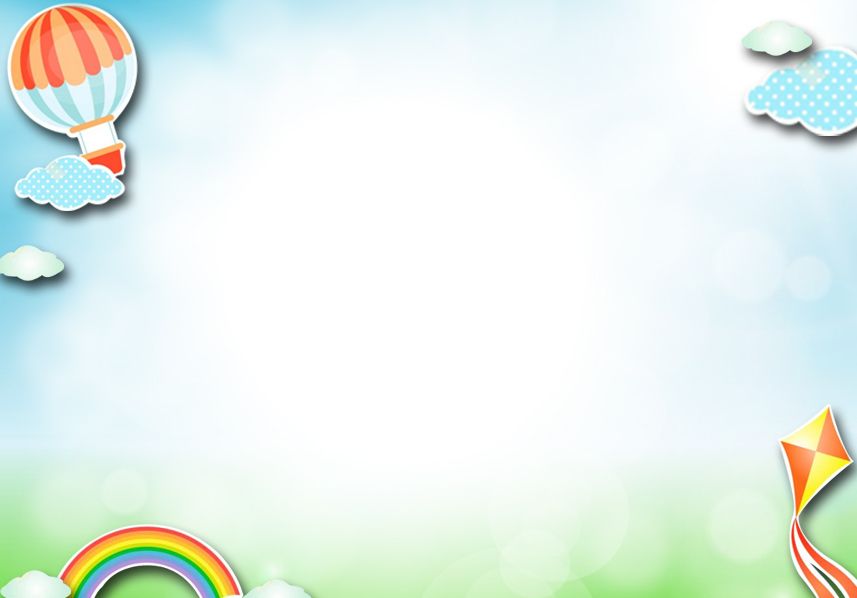 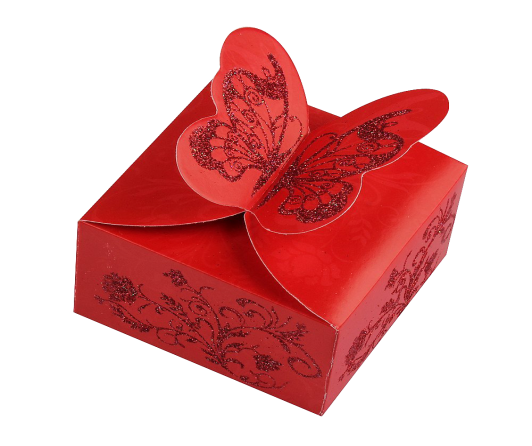 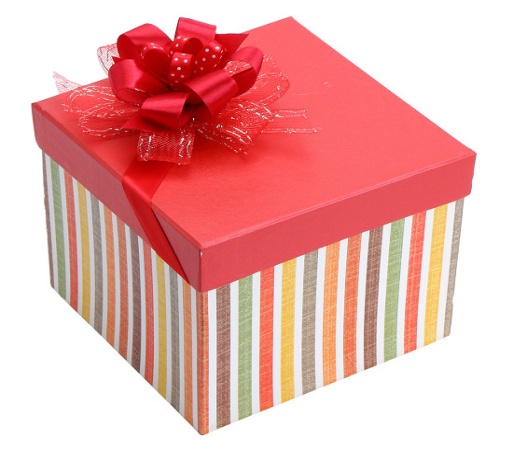 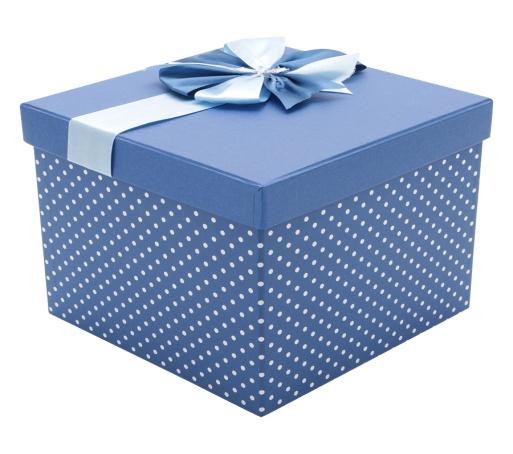 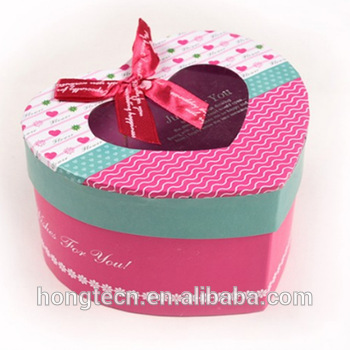 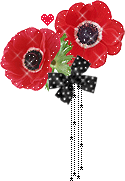 HỘP QUÀ BÍ MẬT
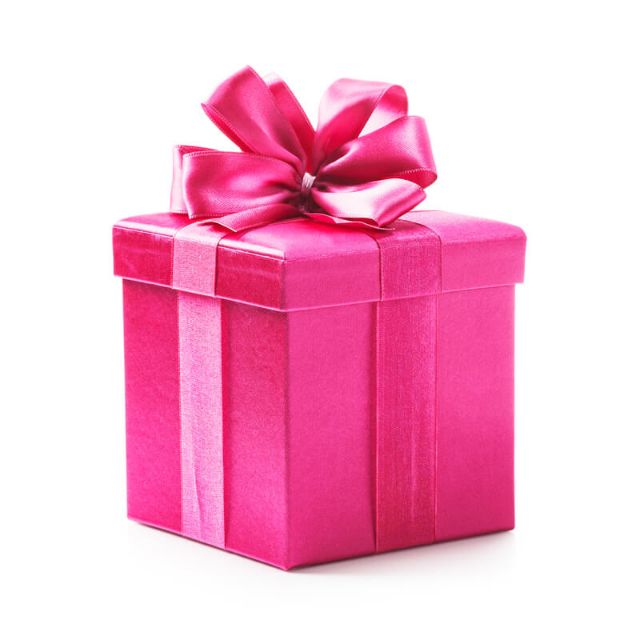 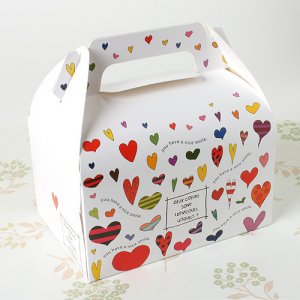 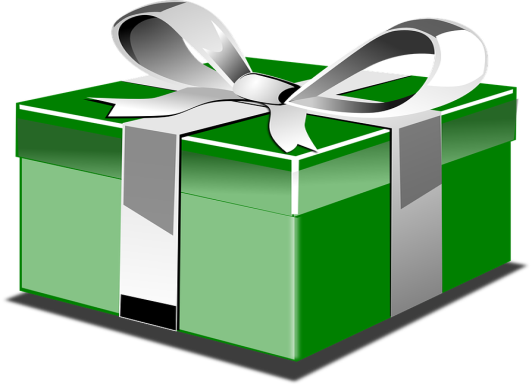 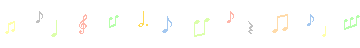 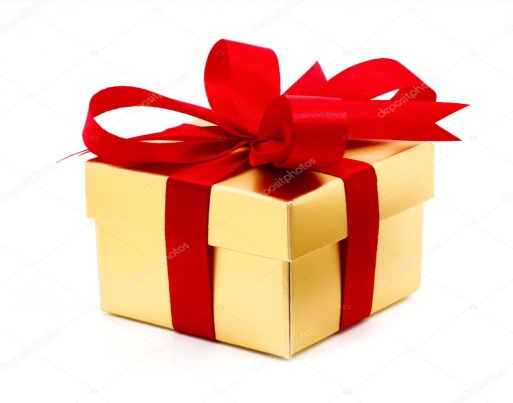 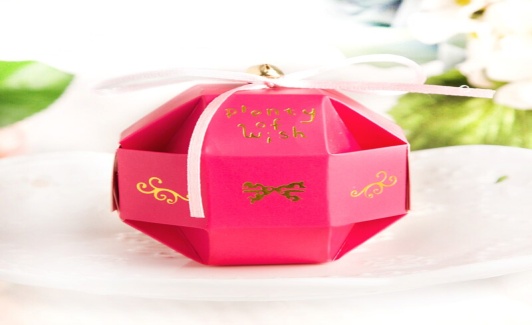 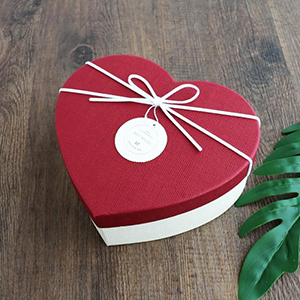 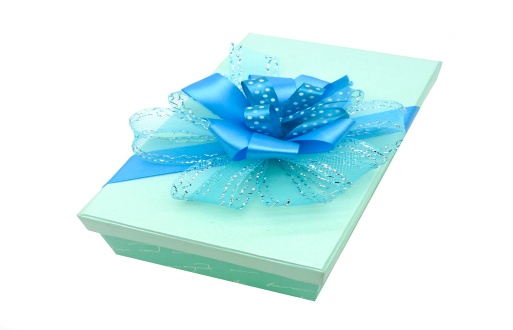 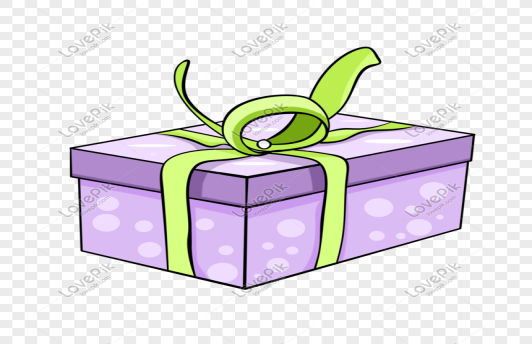 13
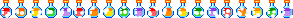 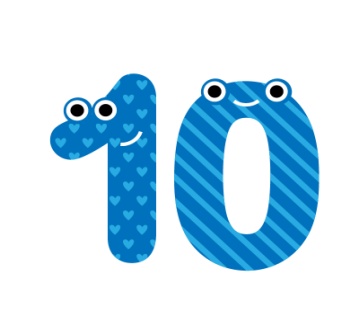 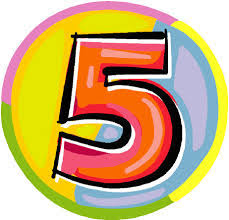 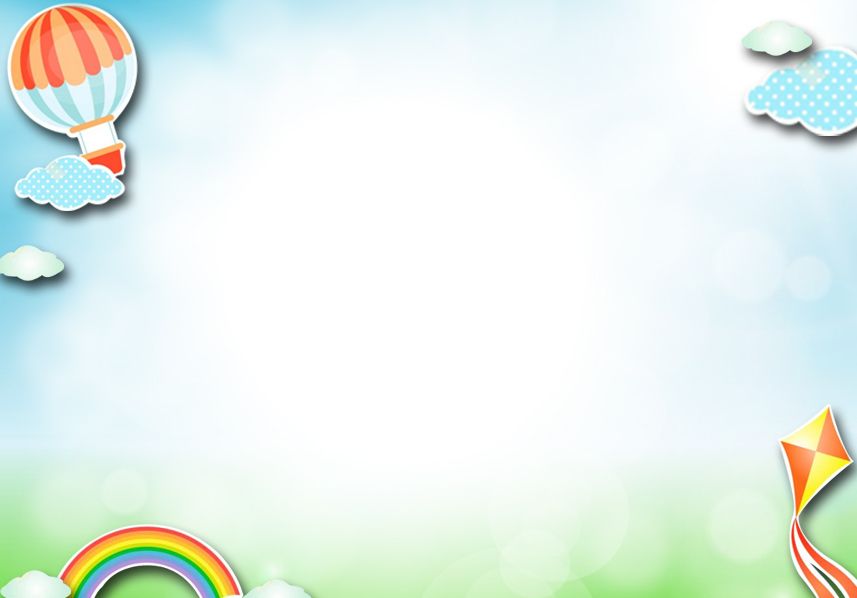 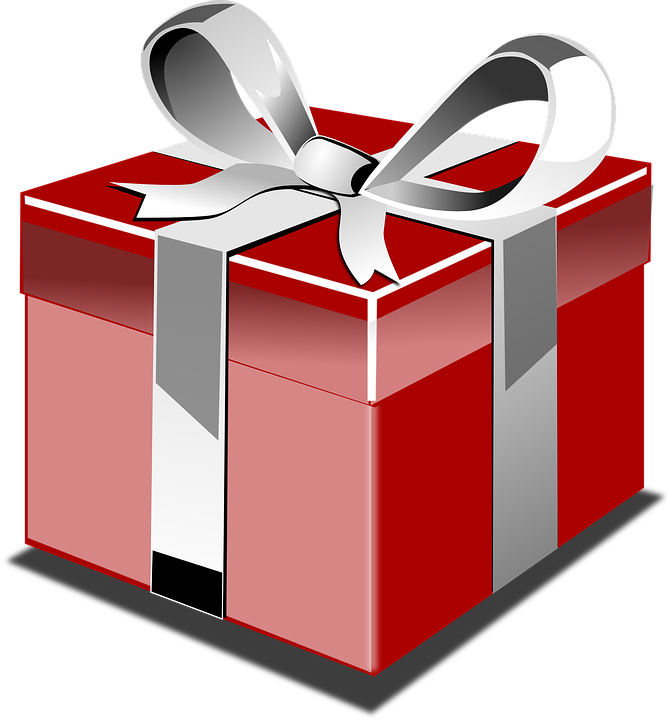 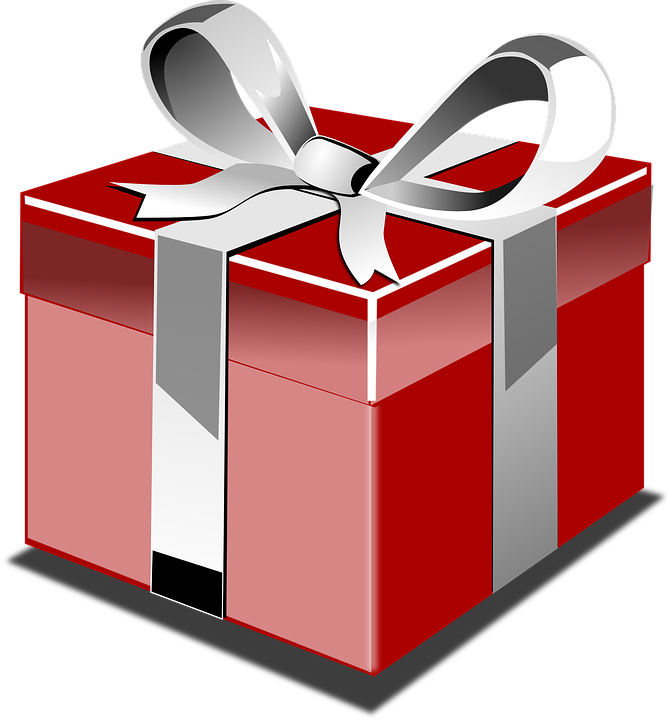 1
2
14
Có ý kiến cho rằng: “Việc tích hợp không gian xanh vào hệ sinh thái đô thị được xem là một dịch vụ sinh thái nhân văn". Hãy cho biết quan điểm của em về ý kiến này.
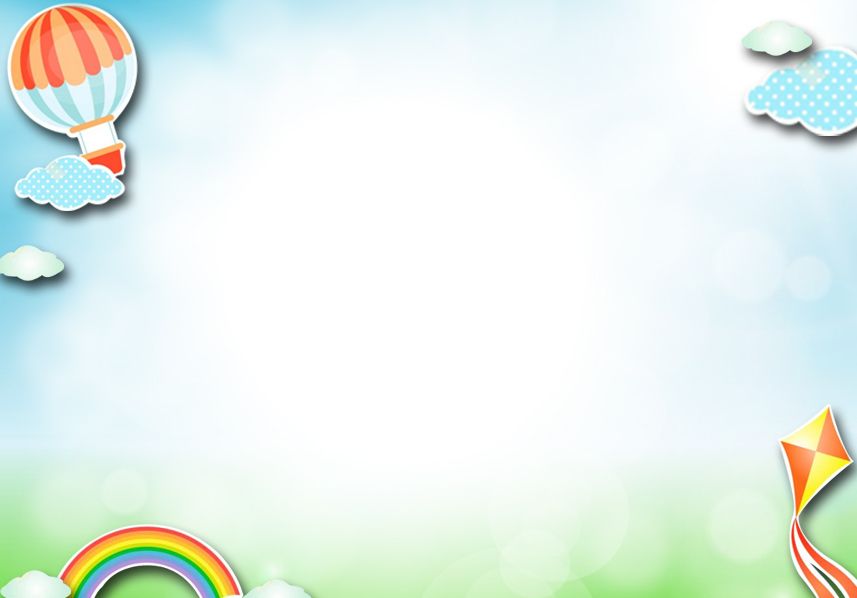 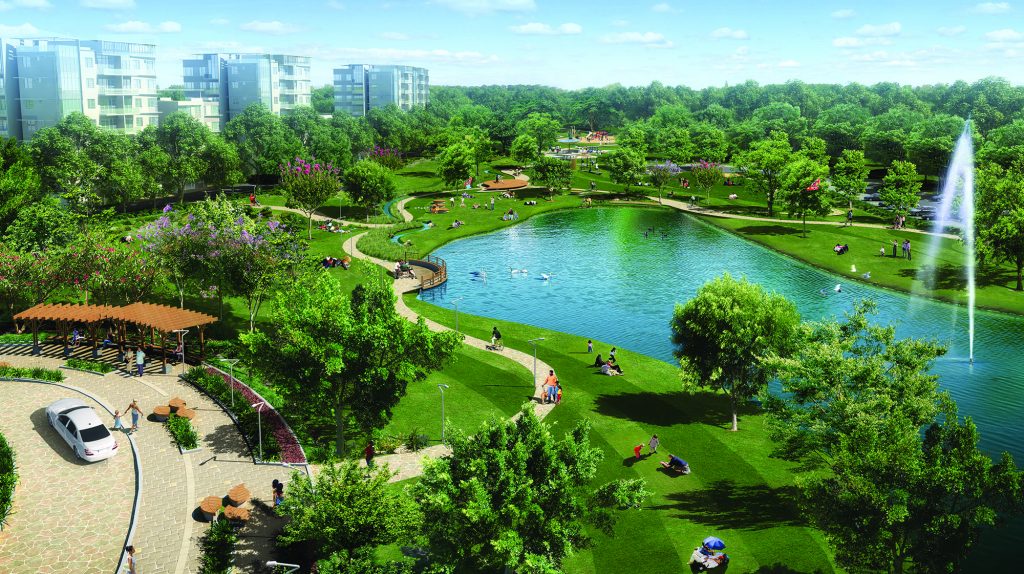 15
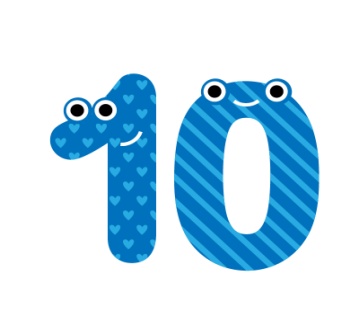 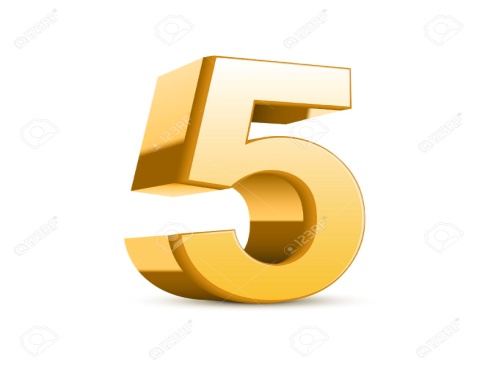 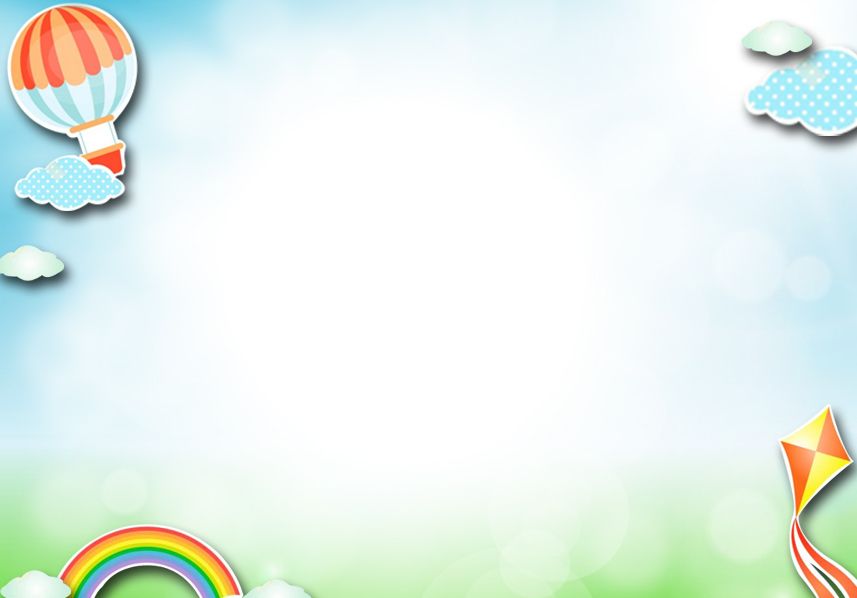 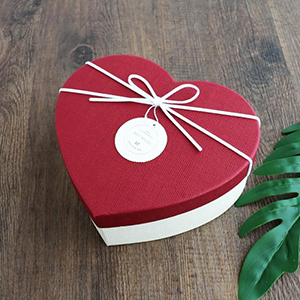 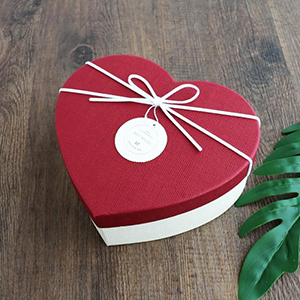 1
2
16
Câu 2: Các cộng đồng người dân tộc thiểu số sống ở vùng núi, trong đó, chủ yếu là người dân thuộc các dân tộc Tày, Dao và H'Mông tại hai tỉnh Lạng Sơn và Hà Giang đã canh tác trên vùng đất xen lẫn đá, xây dựng ruộng bậc thang. Cho biết vai trò của biện pháp này trong việc thích ứng với biến đổi khí hậu.
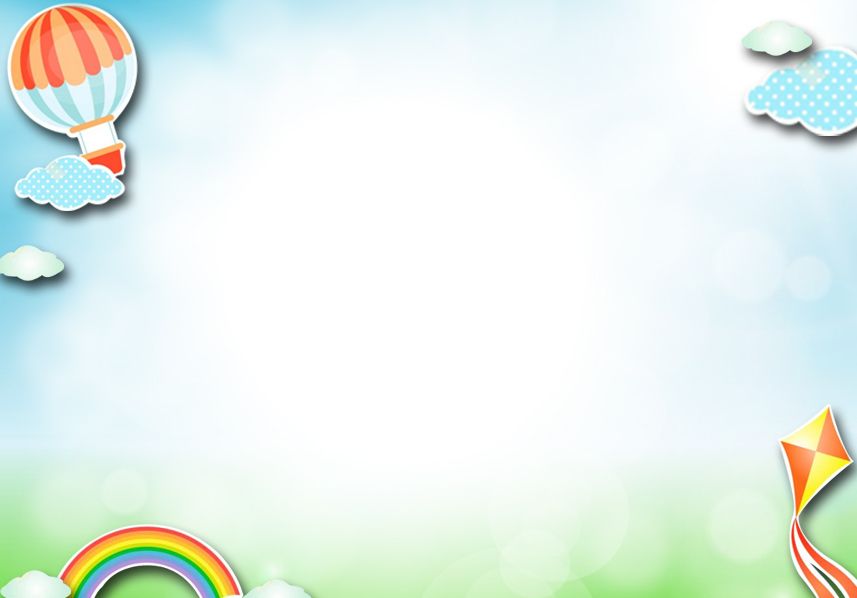 Để che chắn, chống xói mòn, chống rửa trôi đất.
Xây dựng ruộng bậc thang: giữ được nước, độ ẩm, độ phì nhiêu của đất trong điều kiện địa hình dốc, vừa góp phần ổn định sự cân bằng sinh thái; đây là biện pháp bảo vệ đất, chống xói mòn.
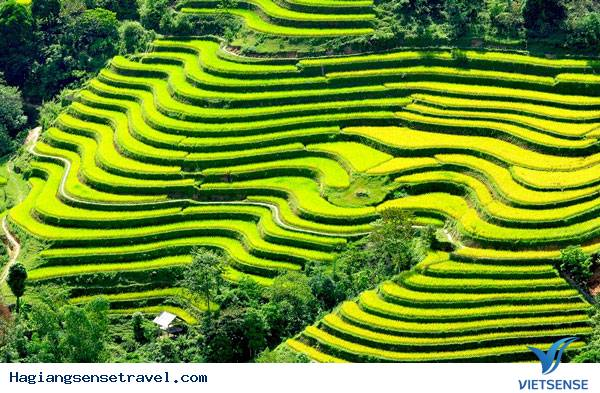 17
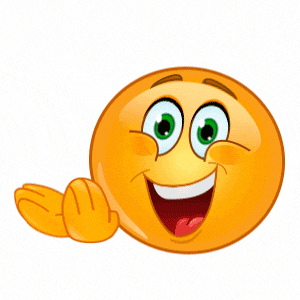 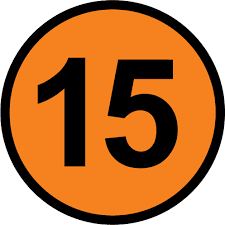 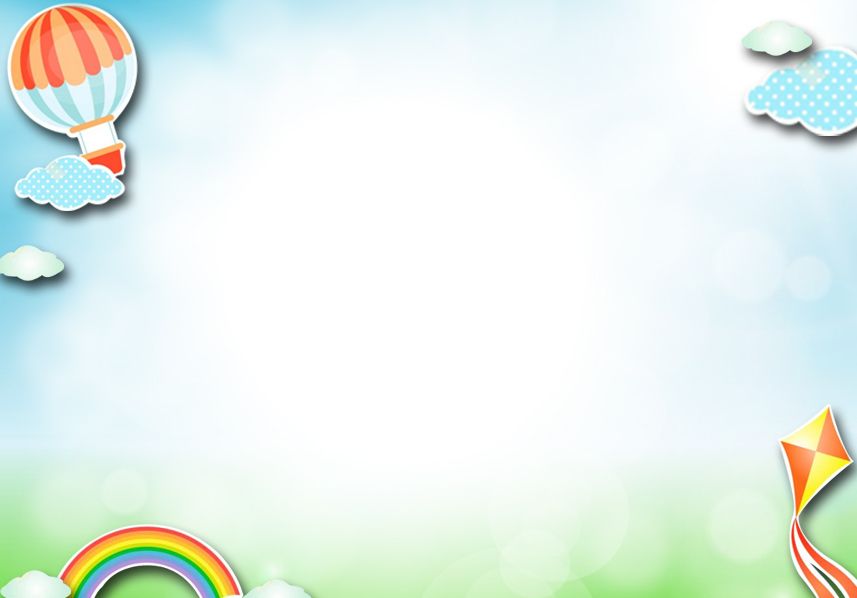 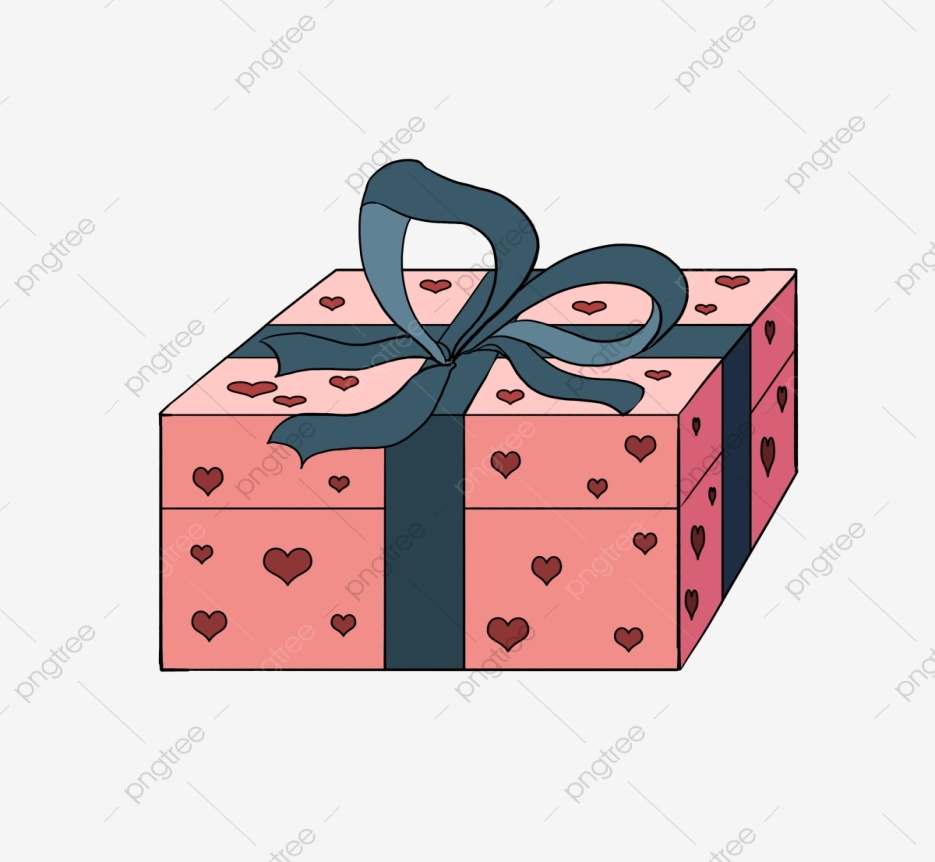 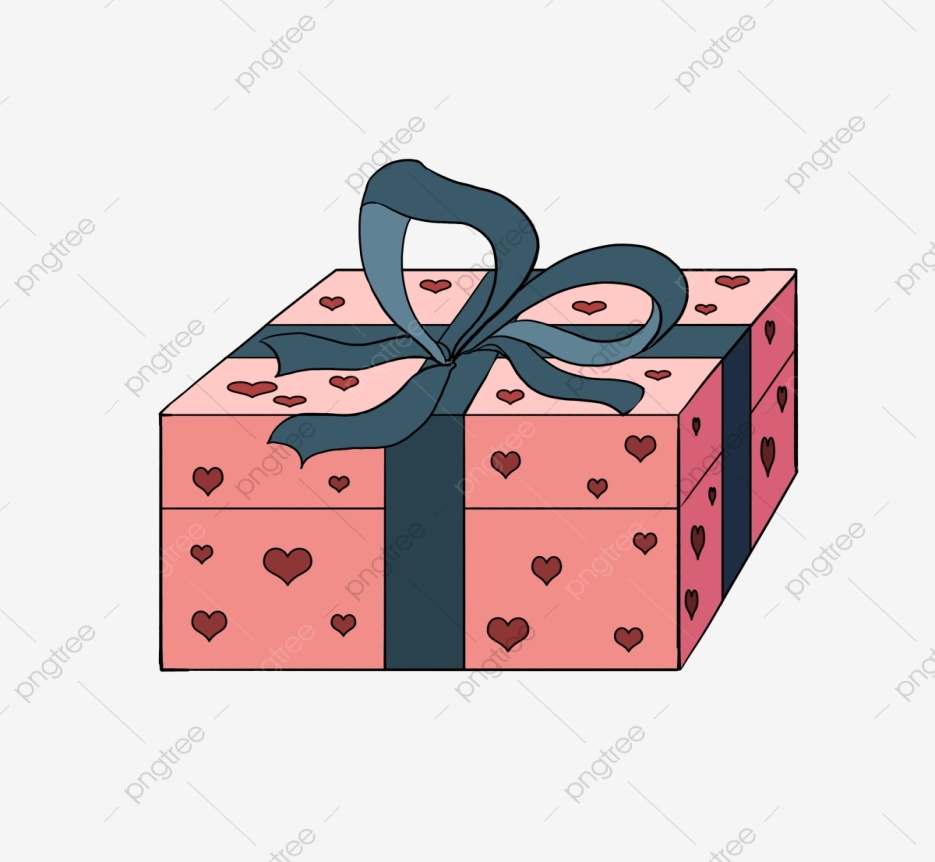 1
2
18
Câu 2:Các cộng đồng người dân tộc thiểu số sống ở vùng núi, trong đó, chủ yếu là người dân thuộc các dân tộc Tày, Dao và H'Mông tại hai tỉnh Lạng Sơn và Hà Giang đã trồng luân canh, xen canh gối vụ. Cho biết vai trò của biện pháp này trong việc thích ứng với biến đổi khí hậu.
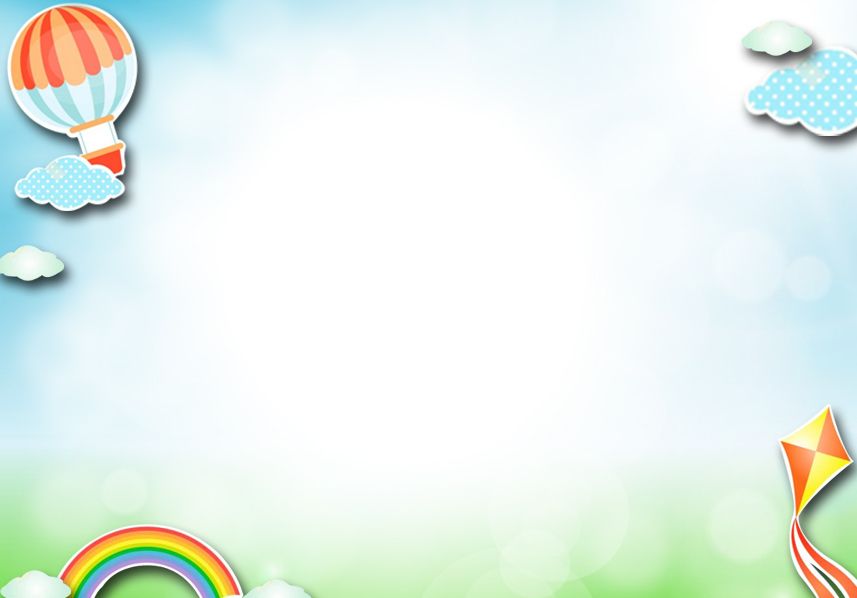 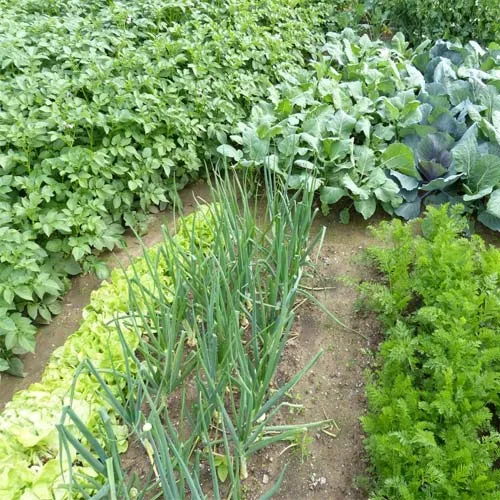 Tận dụng hết khả năng của đất tạo ra một lớp phủ thực vật trên bề mặt đất, chống xói mòn và thu hoạch nhiều loại cây trồng trong cùng một thời gian để nâng cao năng suất trồng trọt.
19
Nhảy hoặc múa tặng thầy/cô và các bạn
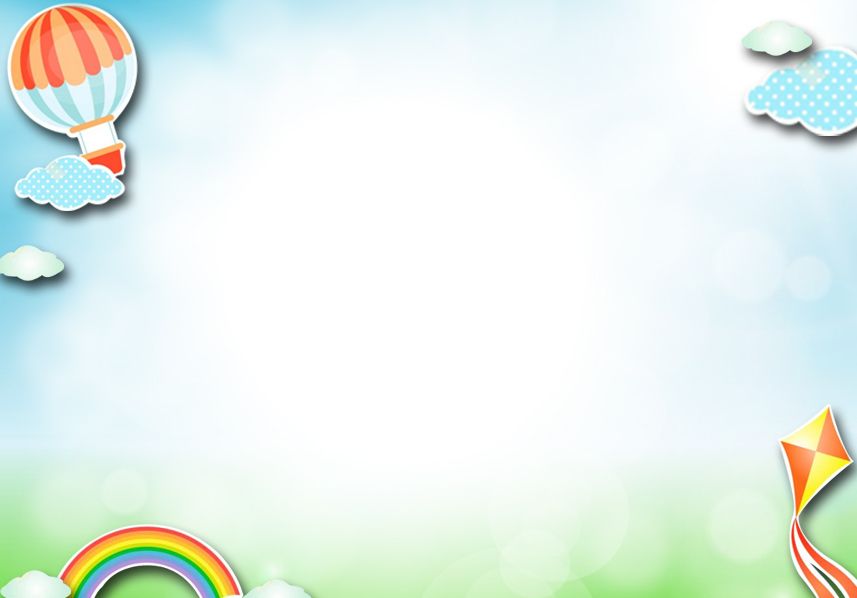 20
Câu 2:Các cộng đồng người dân tộc thiểu số sống ở vùng núi, trong đó, chủ yếu là người dân thuộc các dân tộc Tày, Dao và H'Mông tại hai tỉnh Lạng Sơn và Hà Giang đã sử dụng giống, loại cây trồng thích ứng với biến đổi khí hậu. Cho biết vai trò của biện pháp này trong việc thích ứng với biến đổi khí hậu.
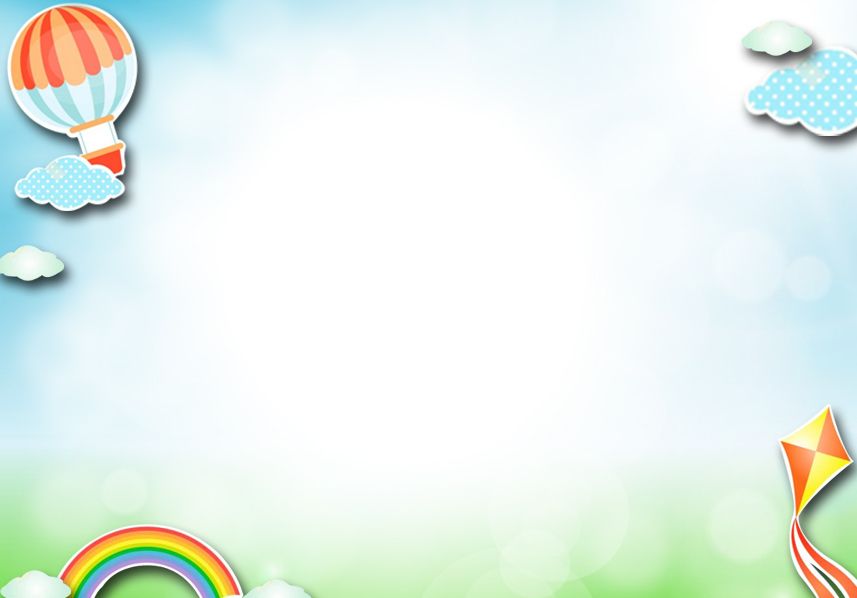 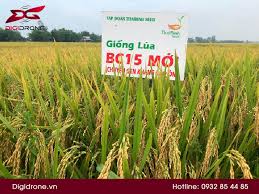 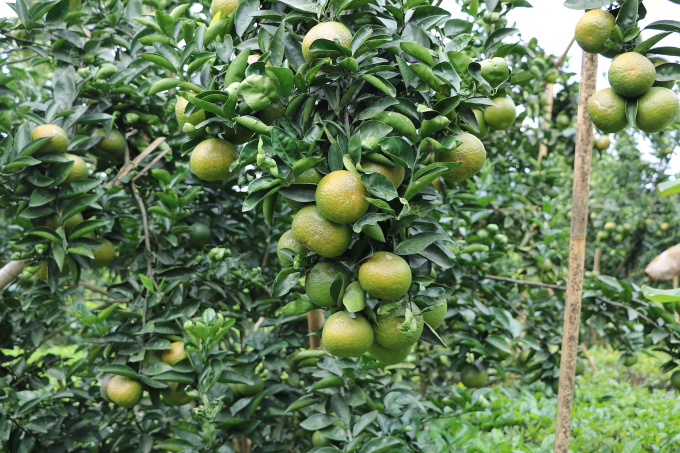 Cam sành Hà Giang
Giống lúa BC15 nguyên chủng
 Đảm bảo được nguồn lương thực cho người dân.
Cảm ôn, thích ứng rộng, đẻ nhánh nhanh, sinh trưởng mạnh
21
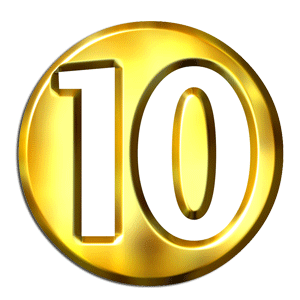 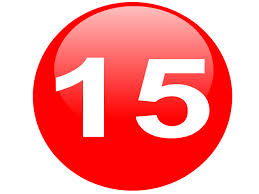 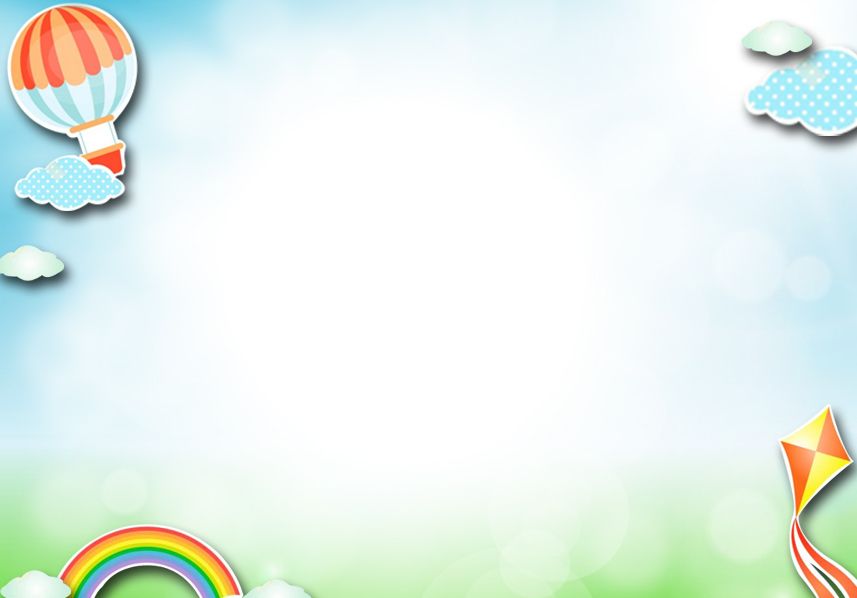 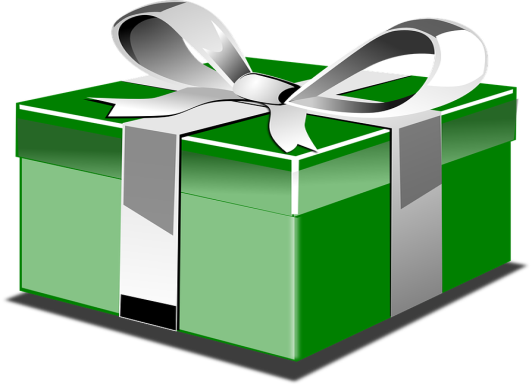 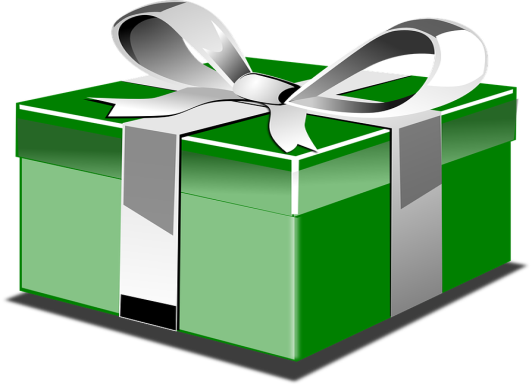 1
2
22
Câu 2:Các cộng đồng người dân tộc thiểu số sống ở vùng núi, trong đó, chủ yếu là người dân thuộc các dân tộc Tày, Dao và H'Mông tại hai tỉnh Lạng Sơn và Hà Giang đã tận dụng các hang động tự nhiên để làm chỗ tránh rét cho gia súc. Cho biết vai trò của biện pháp này trong việc thích ứng với biến đổi khí hậu.
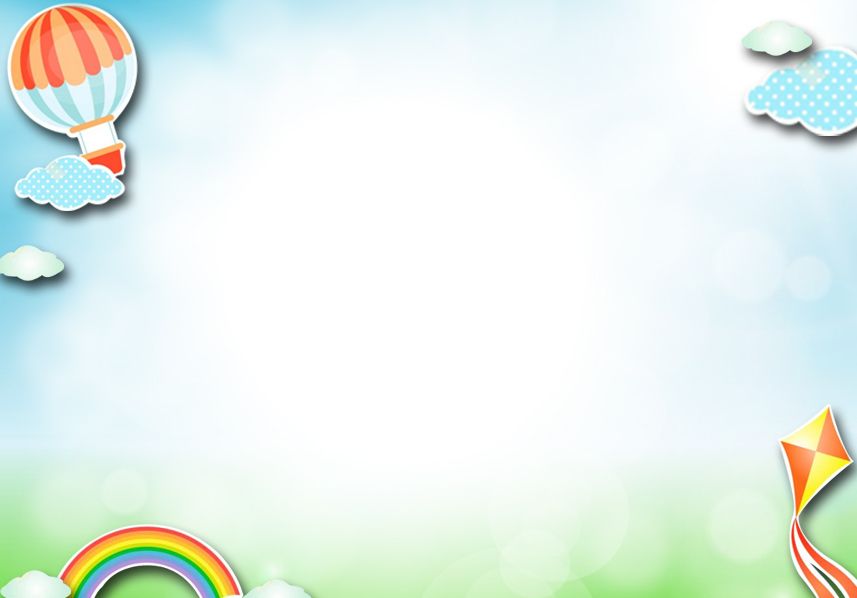 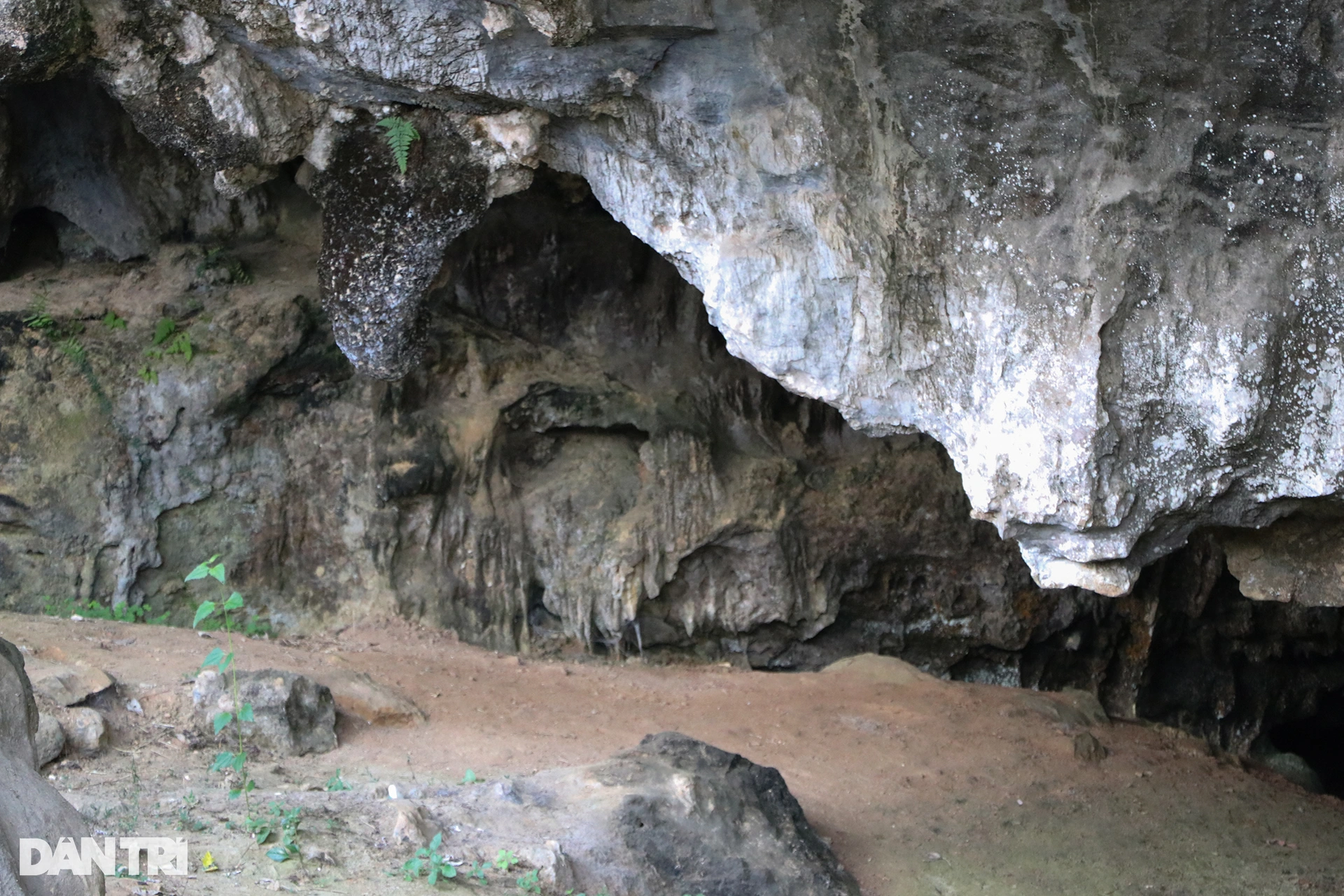  Để sưởi ấm, phòng chống bệnh cho gia súc.
23
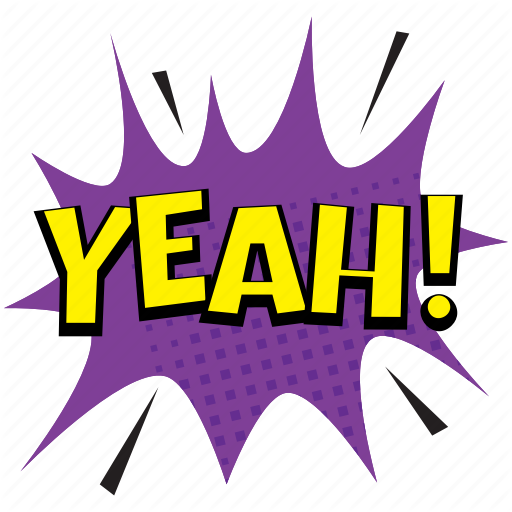 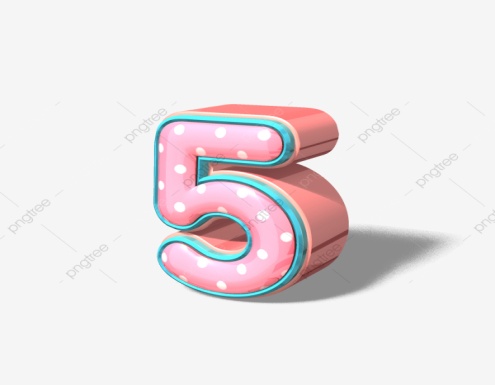 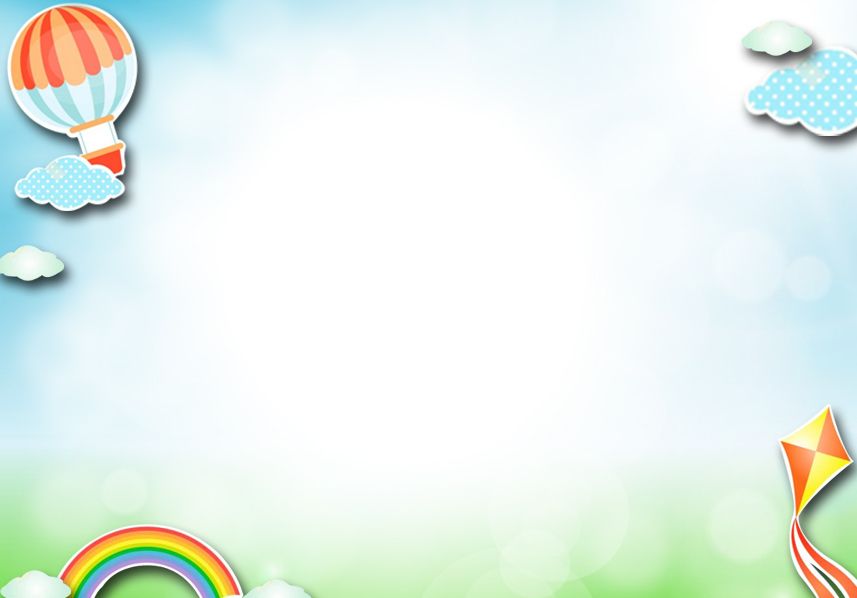 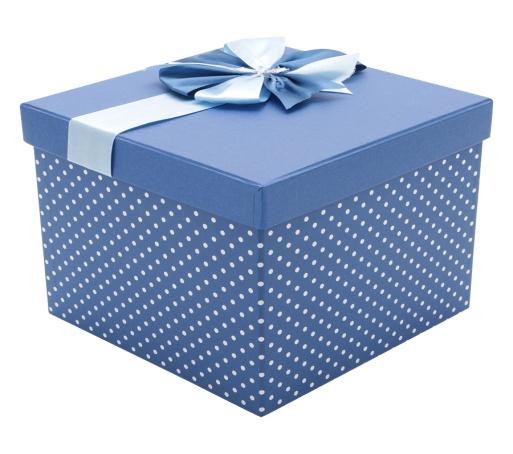 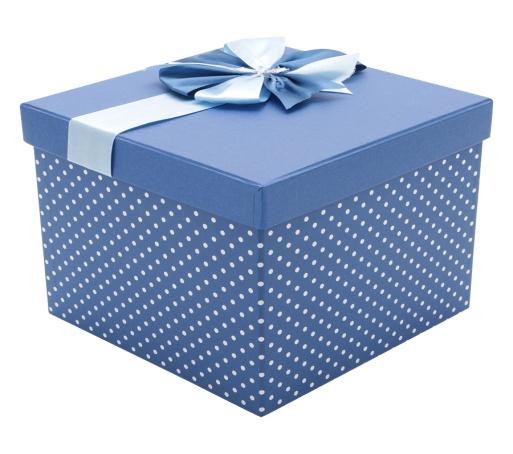 1
2
24
Câu 2:Các cộng đồng người dân tộc thiểu số sống ở vùng núi, trong đó, chủ yếu là người dân thuộc các dân tộc Tày, Dao và H'Mông tại hai tỉnh Lạng Sơn và Hà Giang đã tích trữ củi hoặc dùng lõi ngô làm chất đốt. Cho biết vai trò của biện pháp này trong việc thích ứng với biến đổi khí hậu.
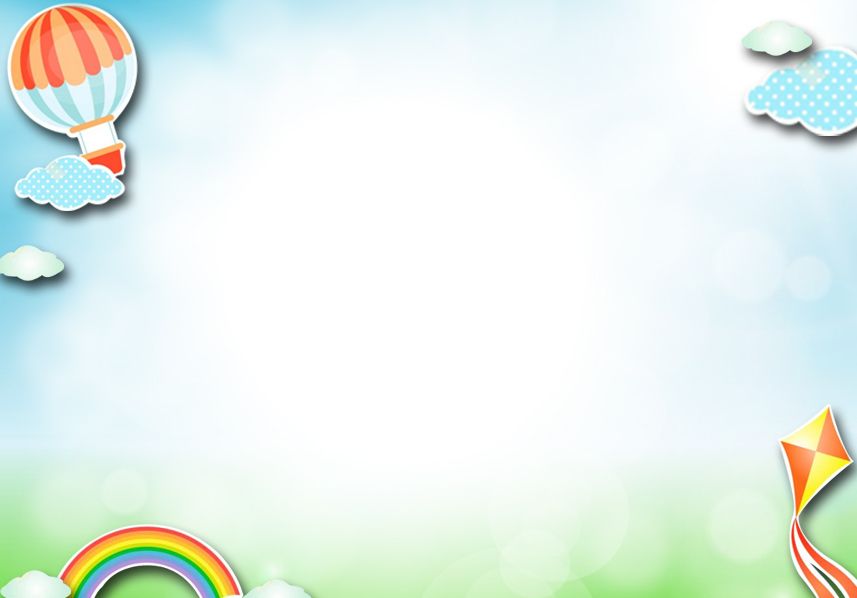 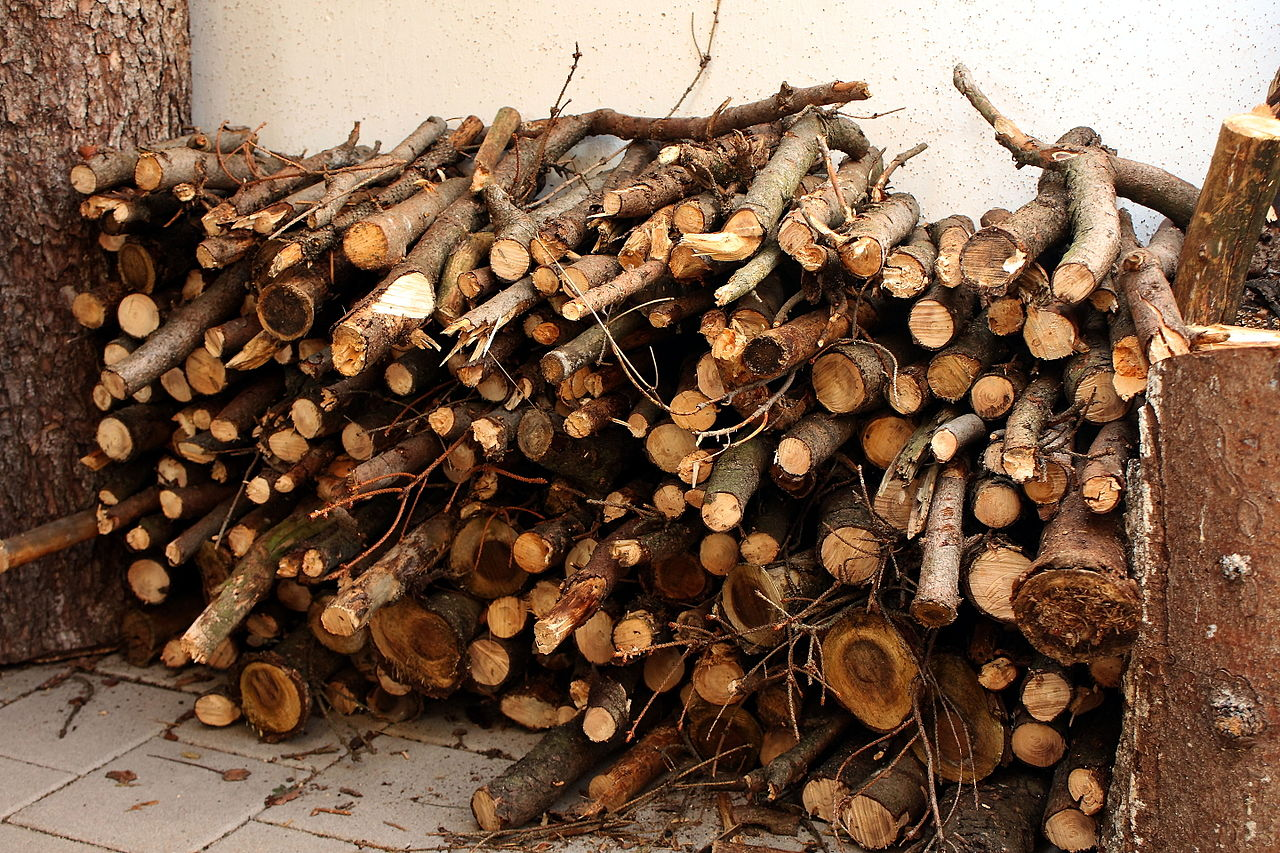 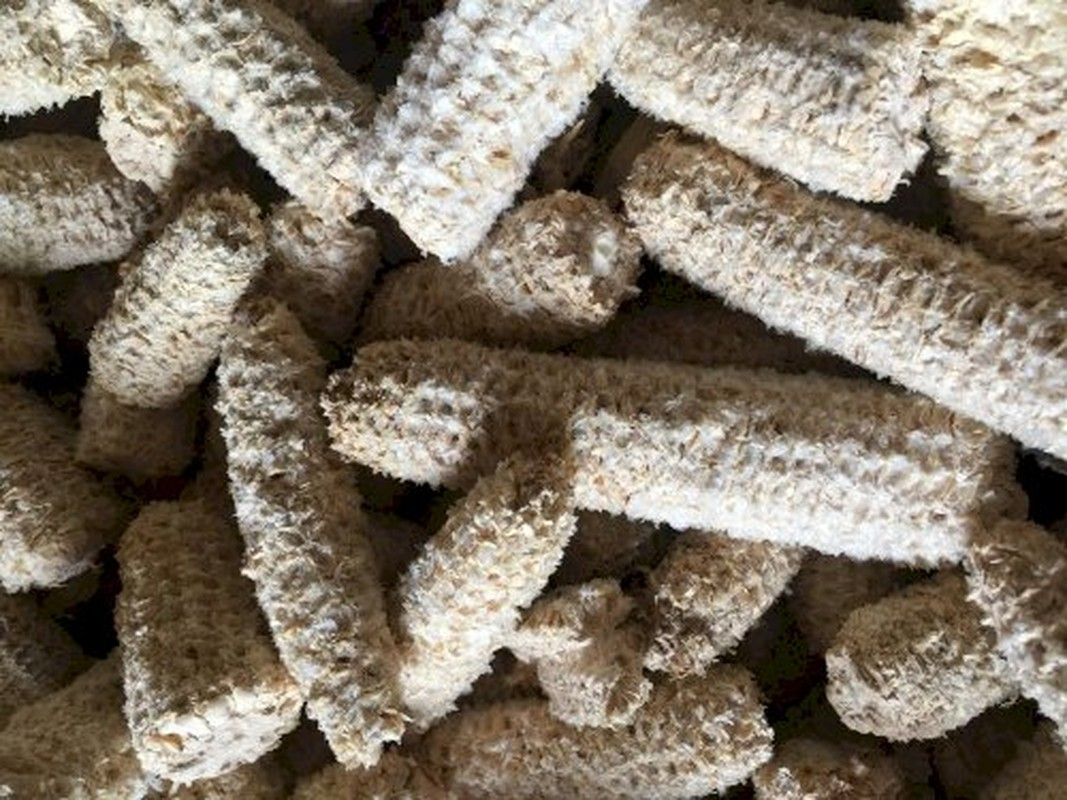  Để sưởi ấm, làm chất đốt sinh hoạt và phòng chống bệnh cho gia súc.
25
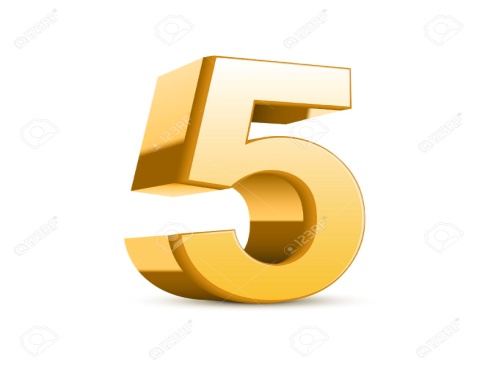 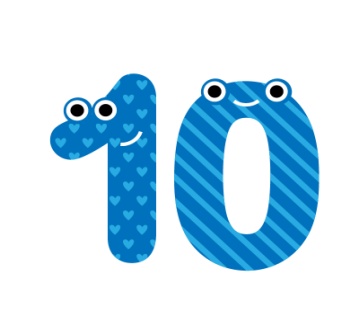 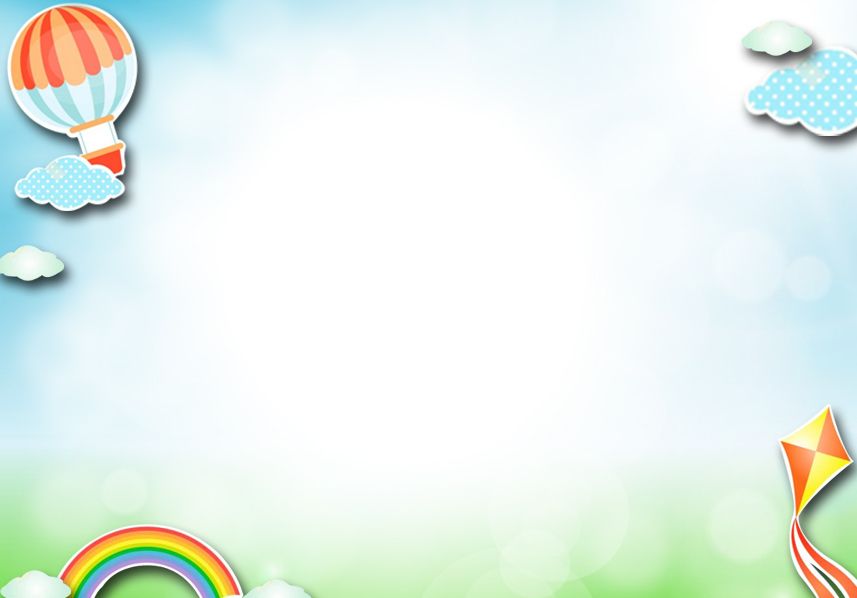 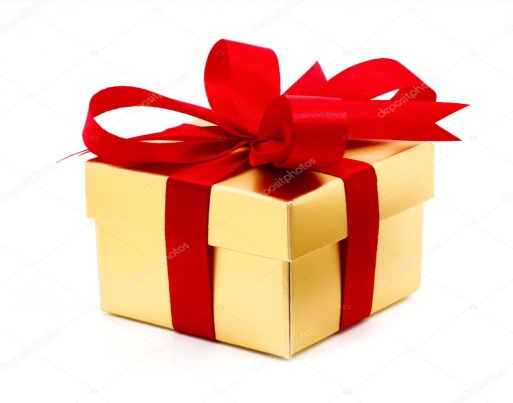 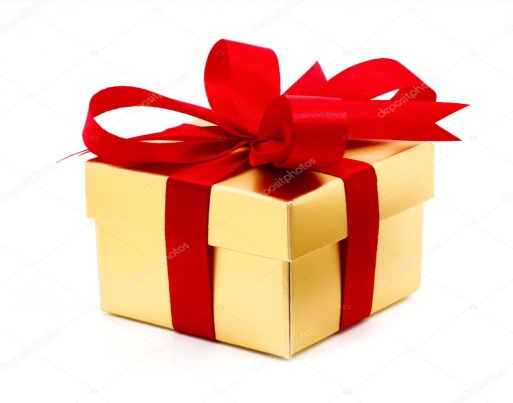 2
1
26
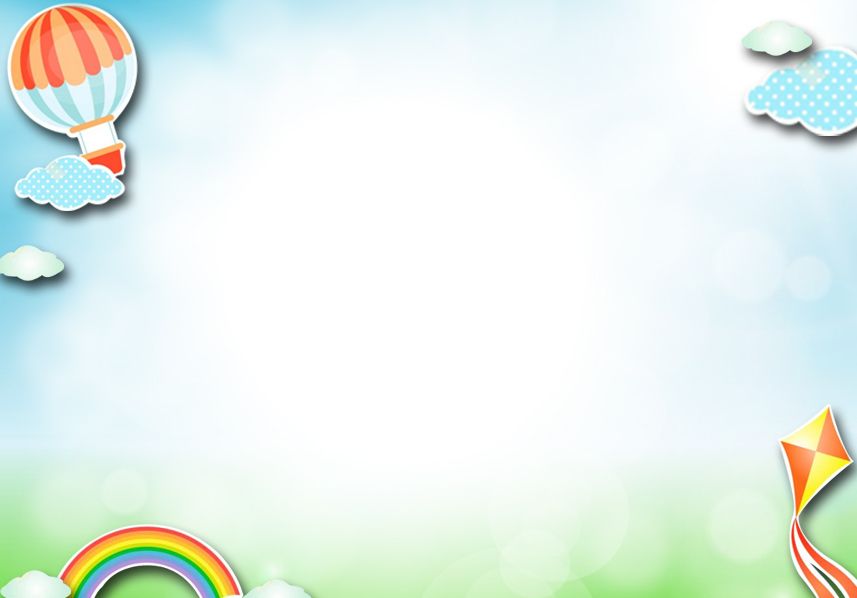 Theo em, việc ứng dụng sinh thái nhân văn có vai trò như thế nào đối với sự phát triển kinh tế - xã hội của đất nước?
27
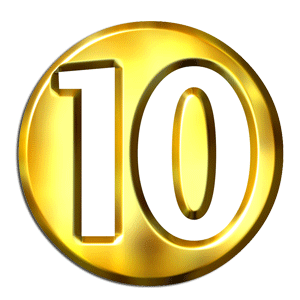 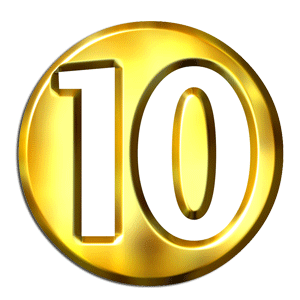 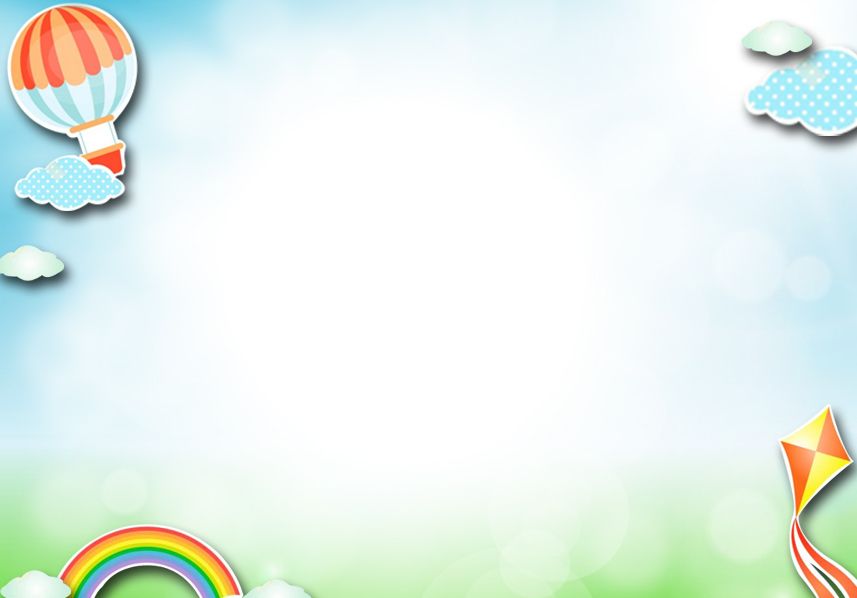 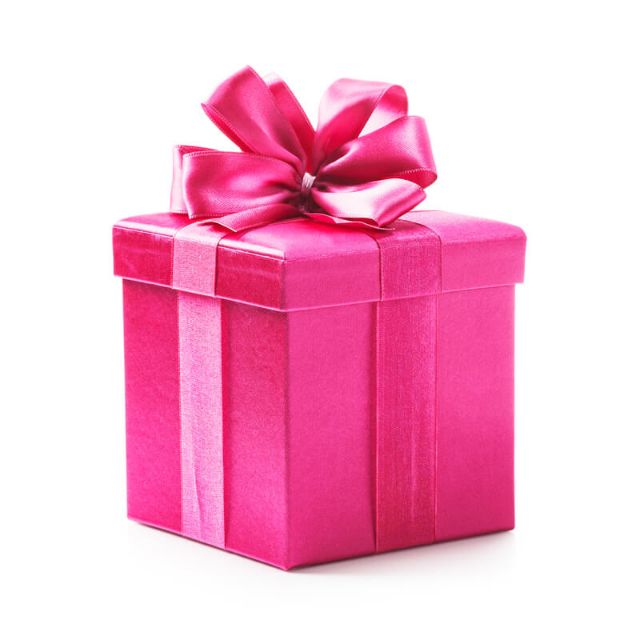 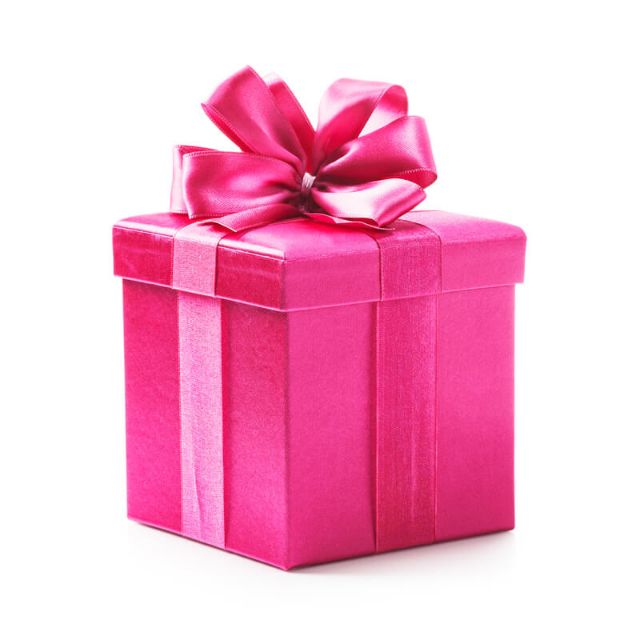 1
2
28
ÔN TẬP CHUYÊN ĐỀ 3 - SINH THÁI NHÂN VĂN
HOẠT ĐỘNG 1. LUYỆN TẬP (40 phút)
Hoạt động 1.1. Hệ thống hoá kiến thức (15 phút)
Hoạt động 1.2. Hướng dẫn giải bài tập (25 phút)
2. HOẠT ĐỘNG 2. VẬN DỤNG (5 phút)
Giáo viên đưa các câu hỏi phần tài liệu kèm theo lên azota, google form, Quzizz, Kahot… Hướng dẫn học sinh thời gian làm, cách tính điểm. Có thể lấy điểm tổng kết chuyên đề.
29
Bảng đánh giá kĩ năng làm việc nhóm của HS
30